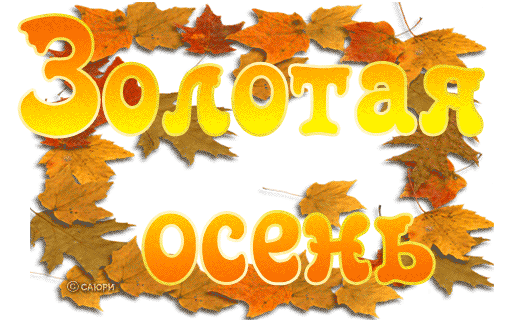 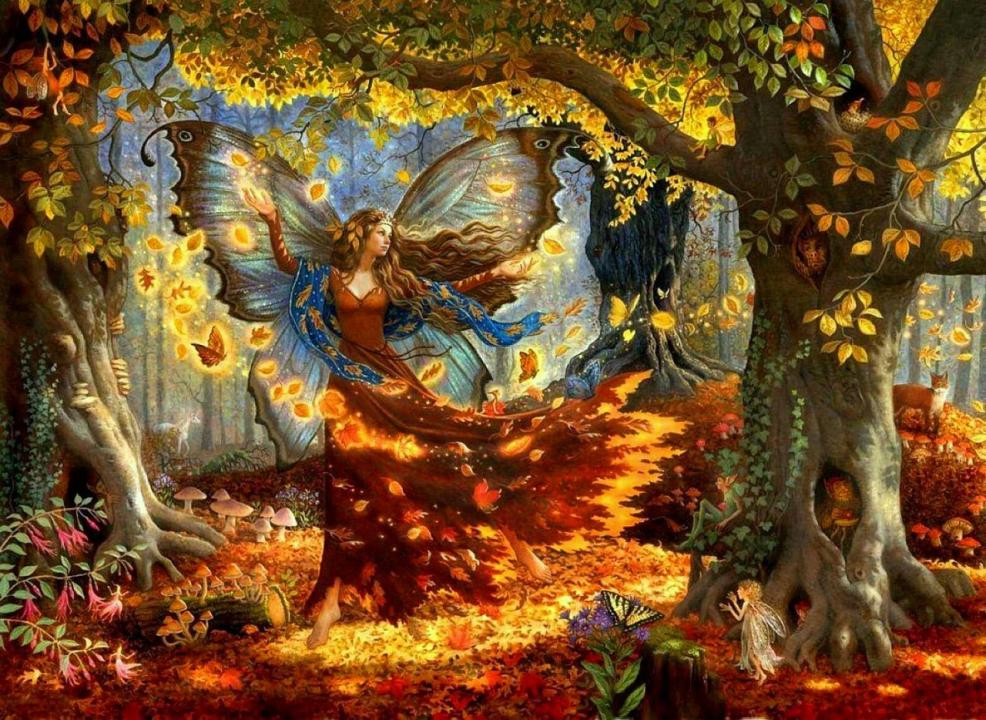 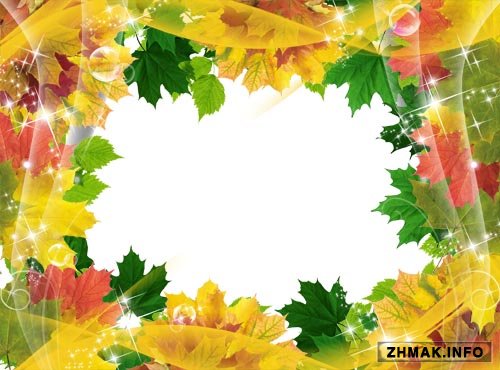 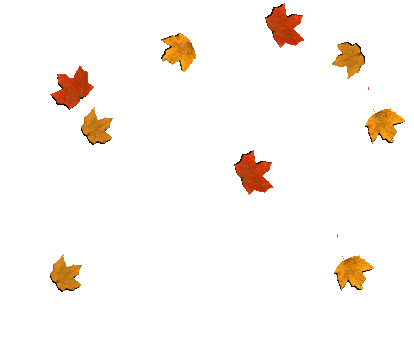 Осенние 
частушки
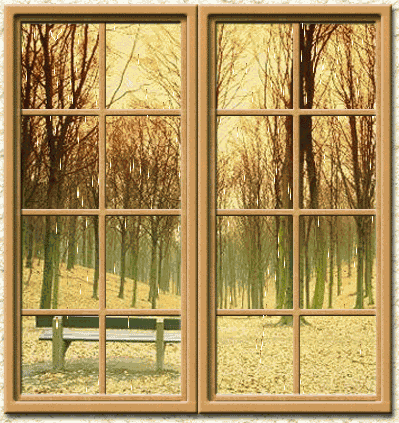 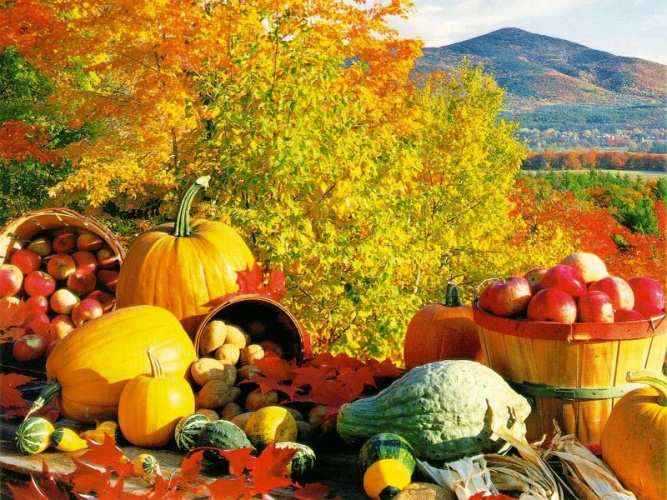 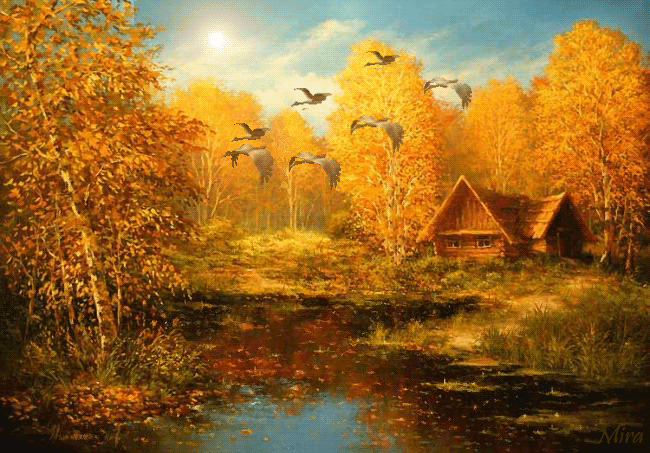 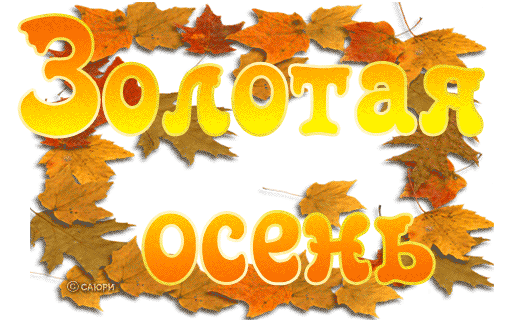